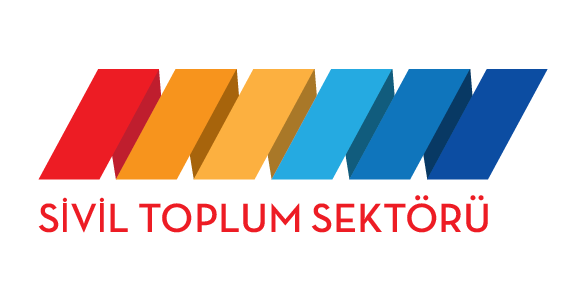 YEREL STK’LAR veSTK AĞLAR-ORTAKLIKLARHibe Programları
TEKLİF HAZIRLAMA ÇALIŞTAYI 
“Çalıştay sırasında yapılan işlemlerin/verilen bilgilerin/desteğin değerlendirme süreci ile ilgili herhangi bir bağlayıcılığı bulunmamaktadır”Temmuz 2017
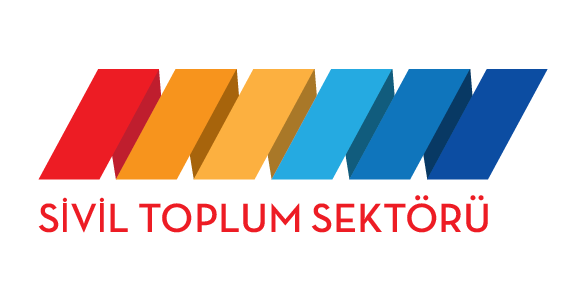 PROJE YAZMA SÜRECİ
Mevcut tüm bilgileri toplayın, görüşmeler/odak ve araştırma grupları düzenleyin.
Problem/ihtiyacı inceleyin ve analiz edin.
Hedefleri belirleyin, stratejiyi seçin.
Çalışma planı hazırlayın.
Kaynakları planlayın.
Varsa ortaklarla projeyi tartışın.
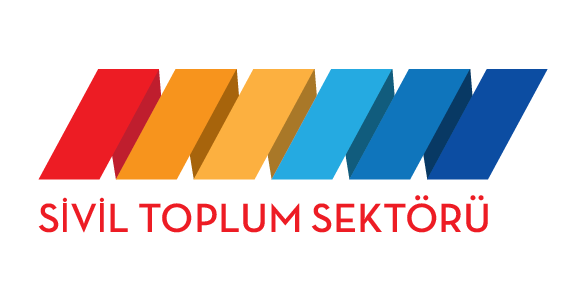 PROJE YAZMA SÜRECİ
Ortalama süreler
Araştırma ve ihtiyaç analizi			: 5 gün
Ön teklif yazma				: 8 gün
Kopyaların hazırlanması			: 1 gün
Kontrol listelerine göre son kontrol	: 1 gün
Proje başvurusunun gönderilmesi		: 2 gün
Projenizi hazırladıktan sonra mutlaka bir başkası tarafından da (tercihen konuyu bilmeyen, kuruluşunuz içinden veya dışından) okunmasını sağlayınız.
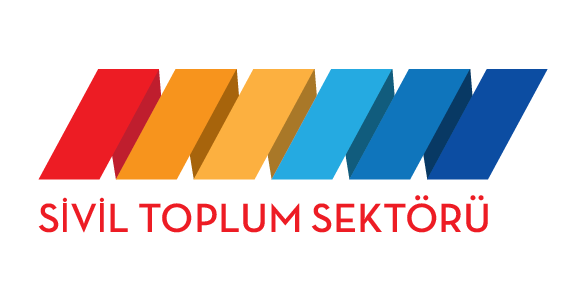 PROJE TEMEL KAVRAMLARI
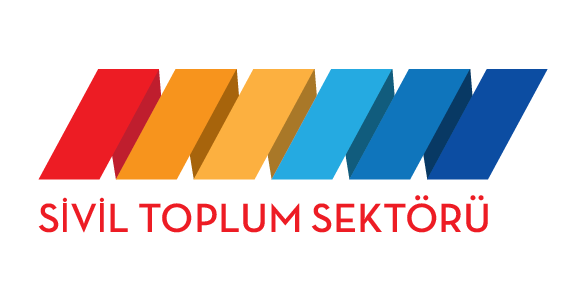 PROJE TEMEL KAVRAMLARI
Hedef kitleProjeden doğrudan ve olumlu bir şekilde etikilenen  kişi ve gruplar, ortakların çalışanları dahil 
Son faydalanıcılarProjeden, uzun vadede, toplum veya bütünüyle sektör düzeyinde faydalanacak olanlardır.
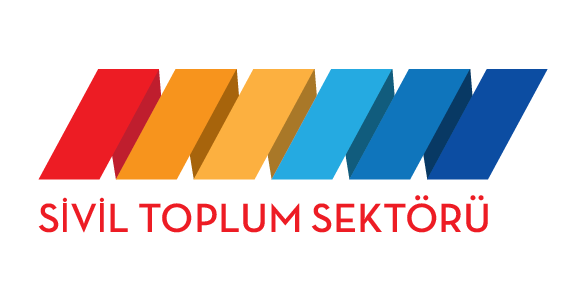 DOLDURULMASI GEREKEN DOKÜMANLAR
BU HİBE PROGRAMINA TEKLİFLER 2 AŞAMADA VERİLECEKTİR!
Aşama:  ÖN TEKLİF (EK A- KISIM A):
Türkçe açıklamalı ön teklif ve mantıksal çerçevenin herhangi bir bağlayıcılığı yoktur ve bilgi amaçlıdır. Tüm geçerli belge ve bilgiler rehber ve ekleri olarak resmi sitelerde mevcut olup TR açıklamalı belgelerin başvuru sırasında sunulması durumunda eleme nedeni olabilecektir;
YEREL STK’LAR  (18.08.2017)
ORTAKLIKLAR ve AĞLAR (06.10.2017)
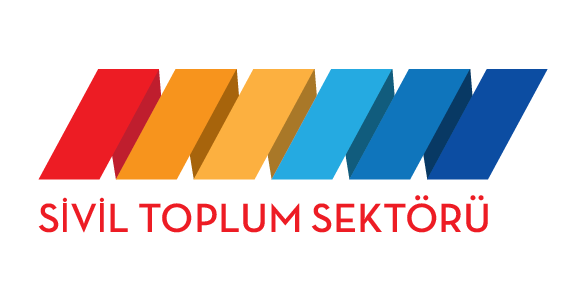 DOLDURULMASI GEREKEN DOKÜMANLAR
2. Aşama  TAM BAŞVURU:

EK A- KISIM B Tam Başvuru Formu (GRS) – (CSPN)
EK B Bütçe  Basit Maliyet
EK C Mantıksal Çerçeve
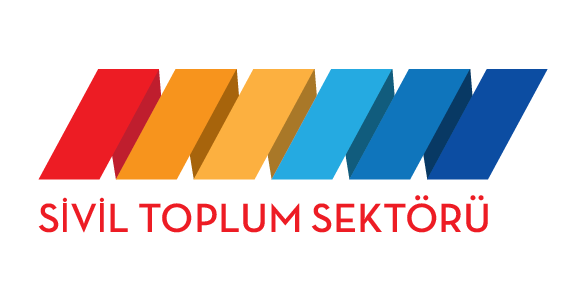 ÖN TEKLİF; ÖRNEK- ÖZET - DEĞERLENDİRME
Teklif, teklif çağrısının hedeflerine ve önceliklerinden birine ya da daha fazlasına ne kadar uygun?
Teklif, hedef ülkeler/bölgelerin ihtiyaçlarına ve problemlerine ne kadar uygun? (Diğer AB destekli inisiyatiflerle sinerji veya tekrarlama olup olmadığı dahil) 
Program içerisine dahil olanlar ne kadar açık bir şekilde tanımlanmış ve ne kadar stratejik bir şekilde seçilmiş (nihai faydalanıcılar, hedef gruplar)? İhtiyaçları açık bir şekilde tanımlanmış mı ve teklif bunlara cevap verebiliyor mu?
Teklif belirli katma değer unsurları içeriyor mu?
Faaliyetin genel tasarımı ne kadar tutarlı? 
Önerilen faaliyetler, hedefler ve beklenilen sonuçlara uygun, uygulanabilir ve uyumlu mudur?
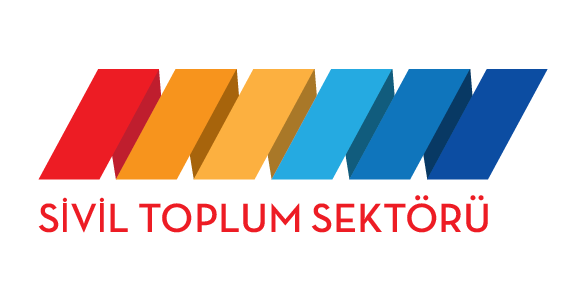 PROJE HAZIRLAMADA 10 ALTIN KURAL
Çözmek istediğiniz sorunu / ihtiyacı en başta çok iyi tanıyıp  tanımlamanız gerekiyor. Bu yapılmadan projeye başlamak projeyi kilitleyebilir.
Başkalarına ihtiyacınız olduğunu unutmayın. Sorunları tek başına ortadan kaldırmak kolay değildir. O sorunu yaşayan ve değiştirmek isteyen insanlarla birlikte hareket etmek, size güç verir. 
Ayrıca projeniz başkaları için sorun yaratabilir. Paydaş analizini iyi yapmalısınız.
Kendinizi iyi tanıyın, gücünüzü ölçün, elinizdeki olanakları iyi değerlendirin.
1
2
3
4
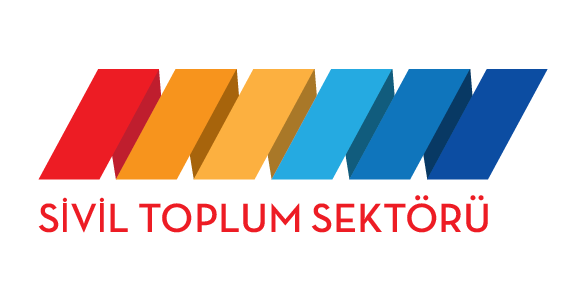 PROJE HAZIRLAMADA 10 ALTIN KURAL
Paraya göre proje yapmayın. Verilen mali desteğin verilme gerekçesini iyi anlayın ve bunun kendi amaçlarınızla ne kadar örtüştüğünü değerlendirin.
Bir üst hedef belirleyin. Sonra ona ulaşmak için küçük alt hedefleriniz olsun. Faaliyetler, hedefleriniz değildir, unutmayın.
Paydaş analizine ek olarak projede farklı kurumlarla ortaklıklar kurmanın yararlı olabileceğini ciddi olarak düşünün.
5
6
7
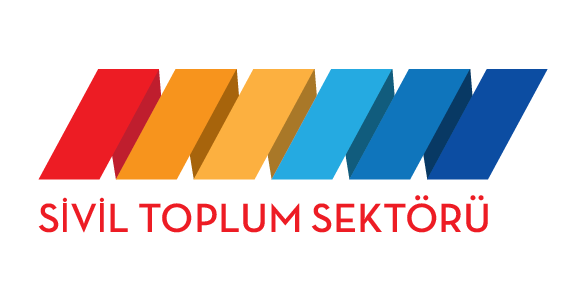 PROJE HAZIRLAMADA 10 ALTIN KURAL
Projenizin ölçülebilir net ve somut çıktıları olmasına dikkat edin.
Projenin bir tanıtım stratejisi olmalı. Proje çıktılarınızın ve faaliyetlerinizin  insanlara duyurulması gerekir.
Projenizin bir sonraki adımını önceden düşünün Aklınızda hep şu soru olsun: Proje bittiğinde ne olacak? İyiye doğru yapmış olduğunuz değişikliği nasıl sürekli kılacağınızı planlamanız gereklidir.
8
9
10
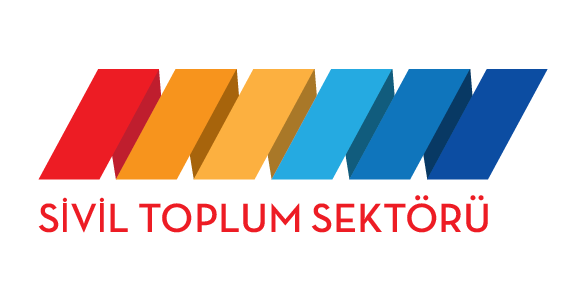 SIKÇA RASTLANAN HATALAR
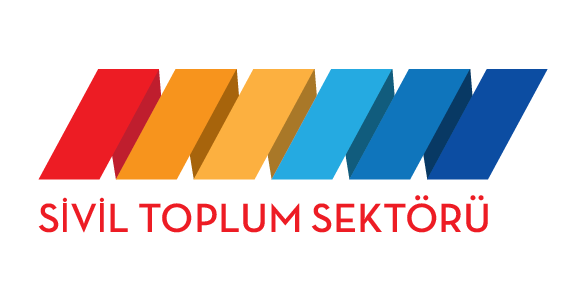 HATALAR - BAŞVURU FORMU (GENEL)
Tüm alanlar doldurulmamış
Eksik imza ve kaşeler 
Kontrol listesine uygun olarak düzenli bir paket halinde sunulmamış
Başlık çok uzun
Hedefler belirgin değil veya erişilmesi çok zor
İhtiyaçlar iyi tanımlanmamış, analiz yapılmamış
Genel bilgiler verilmiş, rakamlarla desteklenmemiş
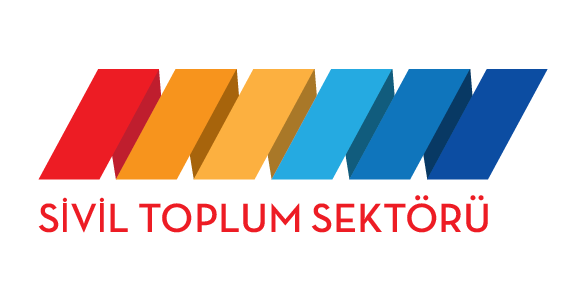 HATALAR – FAALİYETLER VE YÖNTEM
Problemlerin çözümüne yönelik yaklaşımlar zayıf ve gerekçelendirilmemiş
Riskler ve çözümler belirtilmemiş
Ortakların seçilme nedenleri ve projede yüklenecekleri görevler  açık olarak belirlenmemiş
Faaliyetlerde yeterli detay yok-  Ne? Nasıl? Kaç adet? Nerede? Kim? Süre? 
İdari faaliyetler uzun uzun anlatılmış
Faaliyetler Sonuçlarla ilişkilendirilmemiş
Süreler faaliyetlerle uyumlu değil, mevsimsel şartlar dikkate alınmamış
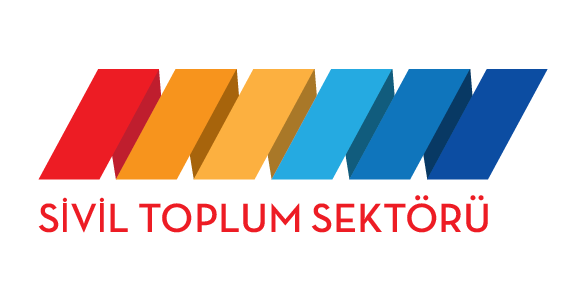 HATALAR – BÜTÇE
Bazı faaliyetler bütçelenmemiş veya tersi;
Birim değerler (maaşlar, mal ve hizmet, vb) ve miktarlar (kişi sayıları, basılı material, vb) gerçeğe uygun değil, çok yüksek veya çok düşük;
Toplu değerler  2 konferans, 20 poster yerine görünürlük, vb) kullanılmış. Düşük değerli materyaller için olabilir: 100 kalem, 100 defter, vb yerine “diğer eğitim materyalleri”;
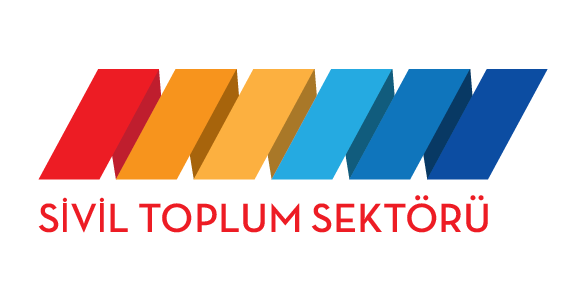 HATALAR – MANTIKSAL ÇERÇEVE
Genel Hedef
Genel ve özel hedefler arasında bağlantı olmaması veya zayıf olması
ÖzelHedef
Hedefler ve sonuçlar arasında bağlantı olmaması veya zayıf olması (sonuçların yetersiz olması)
Sonuçlar
Faaliyetlerin sonuçları verememe olasılığı
Gereksiz faaliyetler
Faaliyetler
Faaliyetler için kaynaklar yetersiz/çok fazla
Kaynaklar
BAŞARILAR DİLERİZ!